CHÀO MỪNG CÁC EM ĐẾN VỚI TIẾT HỌC HÔM NAY!
Toán 10 KNTT
KHỞI ĐỘNG
Ngày nay cùng với Internet, mạng xã hội đã trở nên quen thuộc với nhiều người. Một nhóm các bạn học sinh lớp 10A muốn tìm hiểu thực tế sử dụng mạng xã hội của các bạn trong lớp mình. Những vấn đề các bạn quan tâm là:
1. Lợi ích, bất lợi lớn nhất khi dùng mạng xã hội là gì?
2. Thời gian sử dụng mạng xã hội của các bạn trong lớp như thế nào?
3. Các bạn nam và bạn nữ có thời gian sử dụng mạng xã hội khác nhau không?
MẠNG XÃ HỘI: LỢI VÀ HẠI (2 Tiết)
NỘI DUNG BÀI HỌC
03
01
02
Góc công nghệ thông tin
Xử lí và phân tích số liệu
Thu thập dữ liệu
1. Thu thập dữ liệu
Chia lớp thành 4 tổ, yêu cầu mỗi tổ về thu thập dữ liệu trước tiết học.
HS thực hiện HĐ1, với dữ liệu đã thu thập được của mỗi tổ. Các HS sẽ ghi lại vào bảng mẫu đã có sẵn.
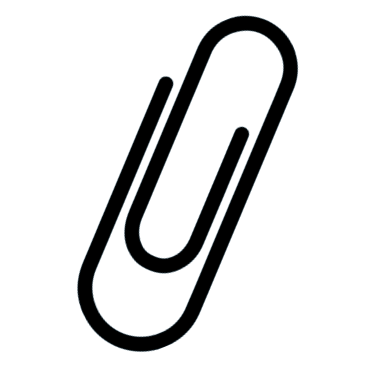 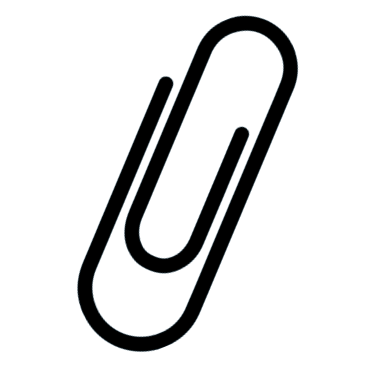 KHẢO SÁT VỀ SỬ DỤNG MẠNG XÃ HỘI
Giới tính của bạn:
                Nữ                                            Nam
2. Lợi ích lớn nhất mà mạng xã hội mang lại là (chọn một phương án):
A. Kết nối với bạn bè                          B. Giải trí
C. Thu thập thông tin                          D. Tìm hiểu thế giới xung quanh
3. Điều bất lợi nhất khi sử dụng mạng xã hội là (chọn một phương án):
Có nguy cơ tiếp xúc với những bài viết, hình ảnh, video, ý kiến tiêu cực, không thích hợp
Thông tin cá nhân bị đánh cắp
Có thể bị bắt nạt trên Internet
Mất thời gian sử dụng Internet
4. Thời gian (ước lượng số phút) bạn sử dụng mạng xã hội trong một ngày:
...............................................................................................................................
HĐ1
Hãy dùng phiếu khảo sát theo mẫu trên, tiến hành thu thập dữ liệu với ít nhất 30 phiếu và ghi lại dữ liệu theo mẫu sau:
Ví dụ minh họa về dữ liệu thu thập được
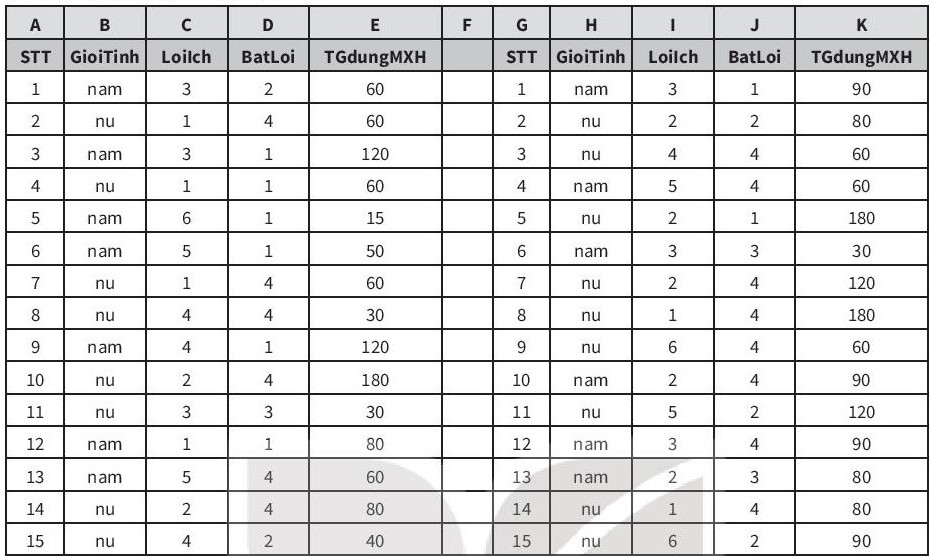 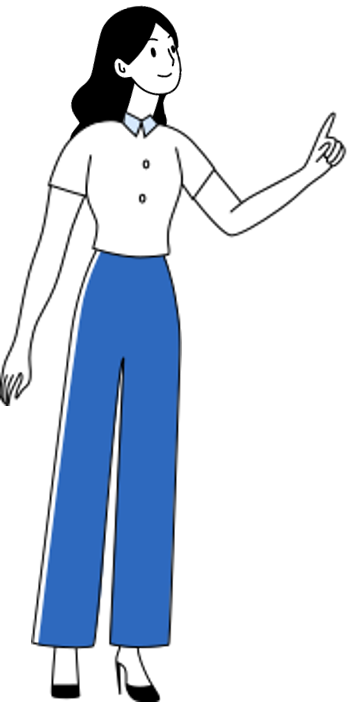 2. Xử lí và phân tích số liệu
HS thực hiện theo nhóm 4:
Để biết các bạn học sinh tham gia khảo sát đánh giá thế nào về lợi ích và bất lợi của mạng xã hội, hãy thực hiện các yêu cầu sau:
a) Lập bảng tần số của dữ liệu ý kiến về lợi ích/bất lợi của mạng xã hội theo mẫu sau:
HĐ2
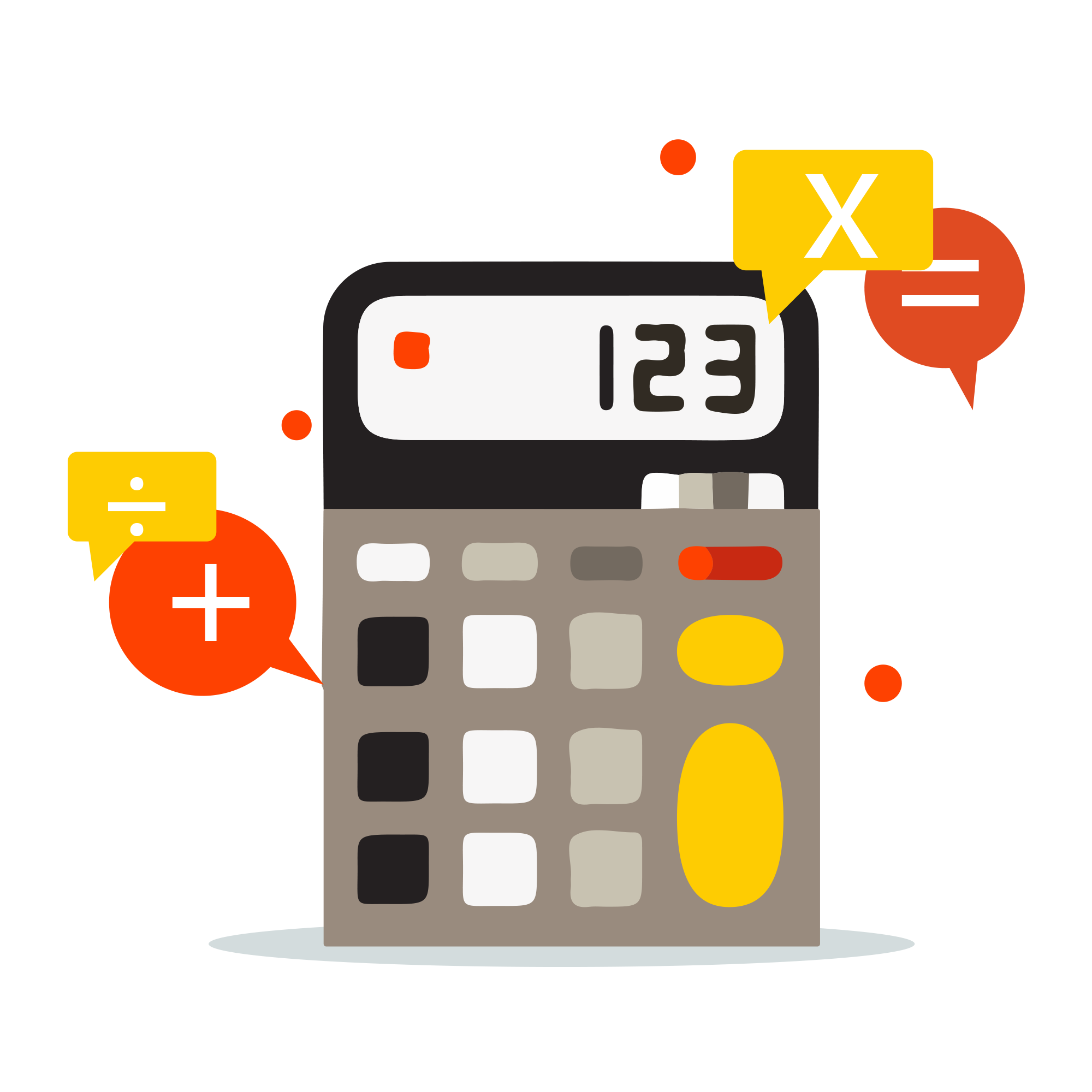 b) Rút ra nhận xét từ bảng tần số thu được.
Ví dụ: Bảng tần số ý kiến về lợi ích lớn nhất của mạng xã hội
Ví dụ: Bảng tần số ý kiến về bất lợi lớn nhất của mạng xã hội
Nhận xét
MXH có thể gây ra việc tiêu tốn thời gian để online được cho là mặt bất lợi lớn nhất.
Đa số các bạn cho rằng ba lợi ích lớn nhất của MXH là: kết nối với bạn bè, giải trí và bớt cảm giác cô đơn.
Các nhóm thực hiện HĐ3, tính số đặc trưng: đo trung tâm, tứ phân vị.
HĐ3
Hãy tính một số số đo thống kê mô tả được liệt kê trong Bảng T.2 của mẫu số liệu về thời gian sử dụng mạng xã hội:
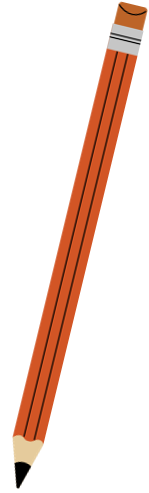 Dựa trên những số đặc trưng tính được, hãy nêu nhận xét về thời gian sử dụng mạng xã hội của các học sinh được khảo sát.
Minh họa kết quả:
Nhận xét: 
Thời gian sử dụng MXH mỗi ngày của những bạn được khảo sát dao động từ 15 đến 180 phút. Trung bình, mỗi bạn dùng MXH với thời gian xấp xỉ 80 phút/ ngày. Có 75% số học sinh sử dụng MXH trên 60 phút/ngày, 50% số bạn sử dụng MXh trên 80 phút/ngày, 25% số bạn sử dụng MXH trên 90 phút/ngày. Đa số các bạn dùng MXH 60 phút/ ngày.
Các nhóm thực hiện HĐ4 theo hướng dẫn:
Tính số trung bình, số trung vị. Từ đó so sánh thời gian dùng MXH của các bạn HS ở hai nhóm.
Tính khoảng biến thiên, khoảng tứ phân vị, độ lệch chuẩn.
So sánh về sự biến động của thời gian dùng MXH của các bạn HS ở hai nhóm.
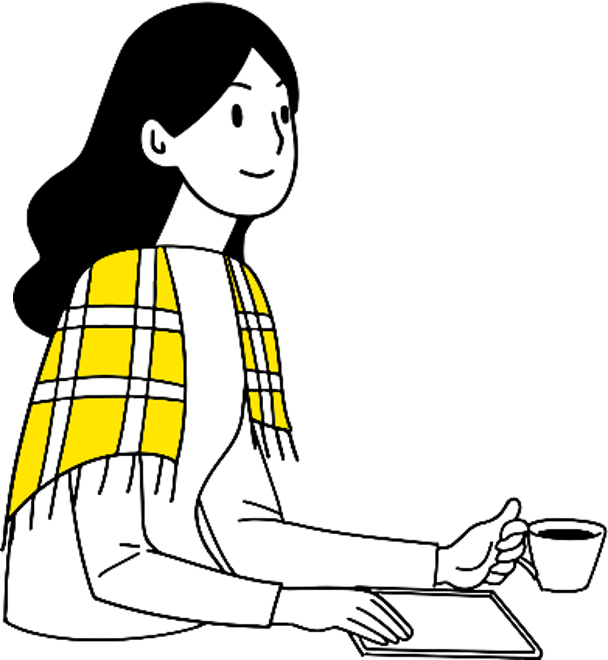 a) Hãy tính số trung bình, trung vị, tứ phân vị của thời gian sử dụng mạng xã hội trên hai nhóm học sinh nữ và học sinh nam để so sánh thời gian sử dụng mạng xã hội của hai nhóm.
HĐ4
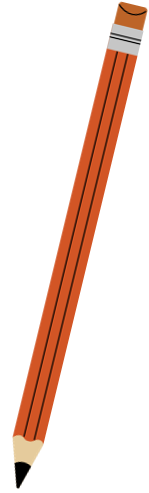 b) Hãy tính một vài số đo độ phân tán để so sánh sự biến động của thời gian sử dụng mạng xã hội trên hai nhóm học sinh.
Minh họa kết quả:
a)
Nhận xét: Tính trung bình thời gian dùng MXH một ngày của các bạn nữ nhiều hơn của các bạn nam. Những số đo tứ phân vị ở nhóm các bạn nữ cũng cao hơn hoặc bằng số đo đó ở nhóm các bạn nam. Có thể cho rằng trong số các bạn được kháo sát, HS nữ dùng MXH với thời gian nhiều hơn so với HS nam.
Minh họa kết quả:
b)
Nhận xét: Mức độ biến động của thời gian sử dụng MXH của nhóm các bạn nữ lớn hơn với khoảng biến thiên 150 và độ lệch chuẩn 50,36; trong khi hai số đo này ở nhóm các bạn nam lần lượt là 105 và 31,13. Ta có thể cho rằng thời gian sử dụng MXH mỗi ngày của các bạn nữ biến động nhiều hơn so với các bạn nam.
3. Góc công nghệ thông tin
Sử dụng máy tính cầm tay
Giả sử khảo sát được thời gian sử dụng mạng xã hội của một số bạn như sau:
60      90      120       60        15       50       80       30       120     90
Sử dụng máy tính cầm tay để tính những số đặc trưng của mẫu số liệu trên.
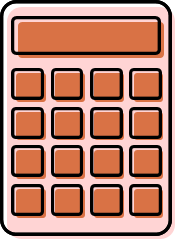 Các bước sử dụng máy tính cầm tay
Nhập số liệu vào máy
(Chú ý sau mỗi giá trị ta ấn =)
Tính độ lệch chuẩn
Bước 1
Bước 2
Bước 3
Bước 4
Chọn chế độ
Tính số trung bình
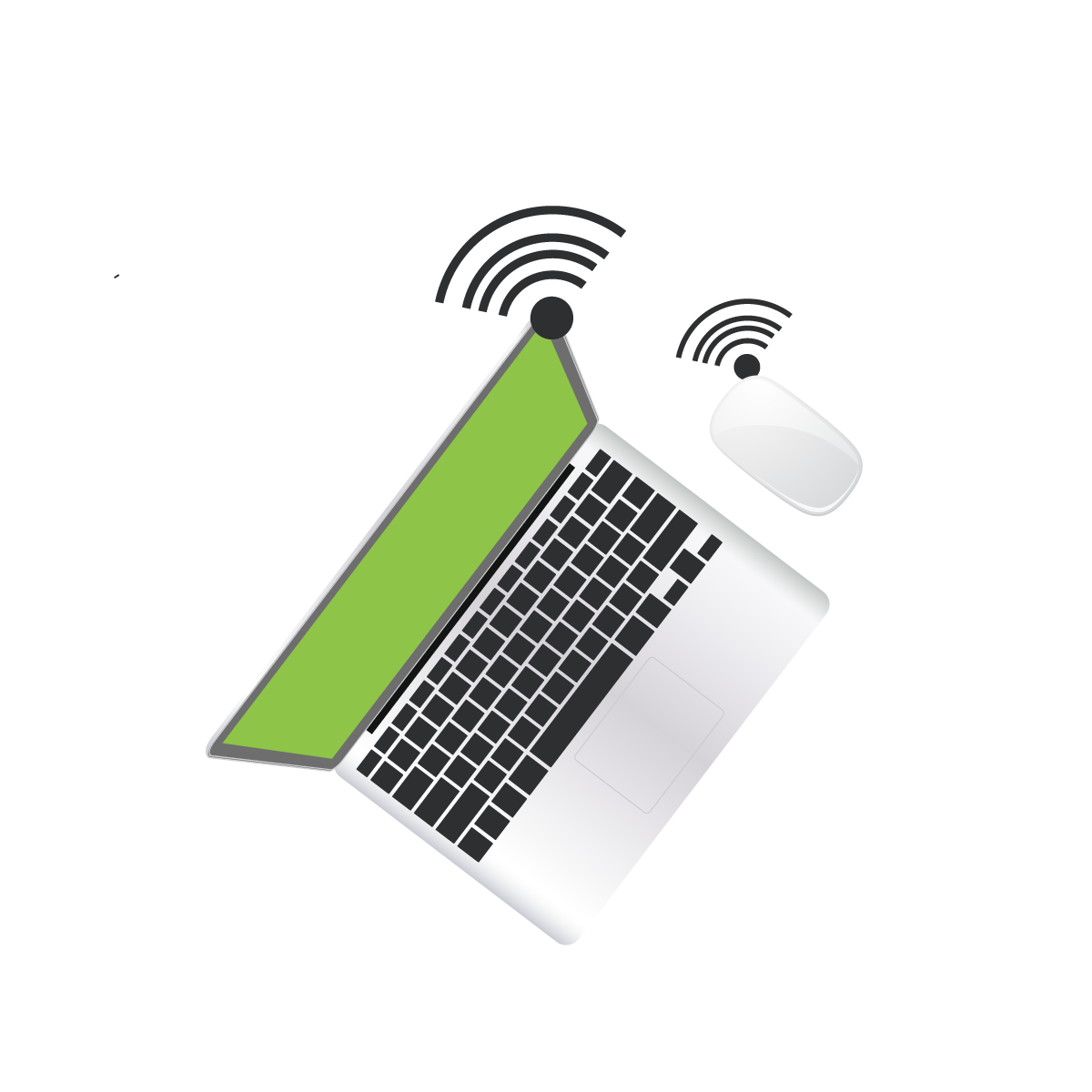 Sử dụng phần mềm bảng tính
a) Dùng các hàm tính số đặc trưng
Danh sách hàm để tính số đo xu thế trung tâm
Danh sách hàm để tính số đo độ phân tán
Chú ý
b) Dùng chức năng phân tích dữ liệu trên thanh công cụ
Bước 3:
Bước 1:
Tại Input Range chọn vùng dữ liệu (A1: A46). Nháy chọn Label in first row. Tại Output Range chọn một ô trống để xác định vị trí hiển thị kết quả tích và nháy chọn Summary statistics.
Nhập số liệu
Bước 2:
Chọn Tool → Data Analysis → Descriptive Statisstics.
LUYỆN TẬP
Sử dụng máy tính cầm tay và phầm mềm bảng tính để tính:
Bài 1: Tỉ lệ trẻ em suy dinh dưỡng (tính theo cân nặng ứng với độ tuổi) của 10 tỉnh thuộc Đồng bằng sông Hồng được cho như sau:
5,5        13,8        10,2       12,2        11         7,4        11,4         13,1         12,5           13,4.
Tính số trung bình, trung vị và độ lệch chuẩn của mẫu số liệu trên.
Đáp án
Số trung bình: 11,05;  Trung vị: 11,8;  Độ lệch chuẩn: 2,6.
HƯỚNG DẪN VỀ NHÀ
Chuẩn bị bài sau -  
Bài 15: Hàm số
Ôn tập kiến thức đã học
CẢM ƠN CẢ LỚP ĐÃ CHÚ Ý THEO DÕI BÀI GIẢNG!